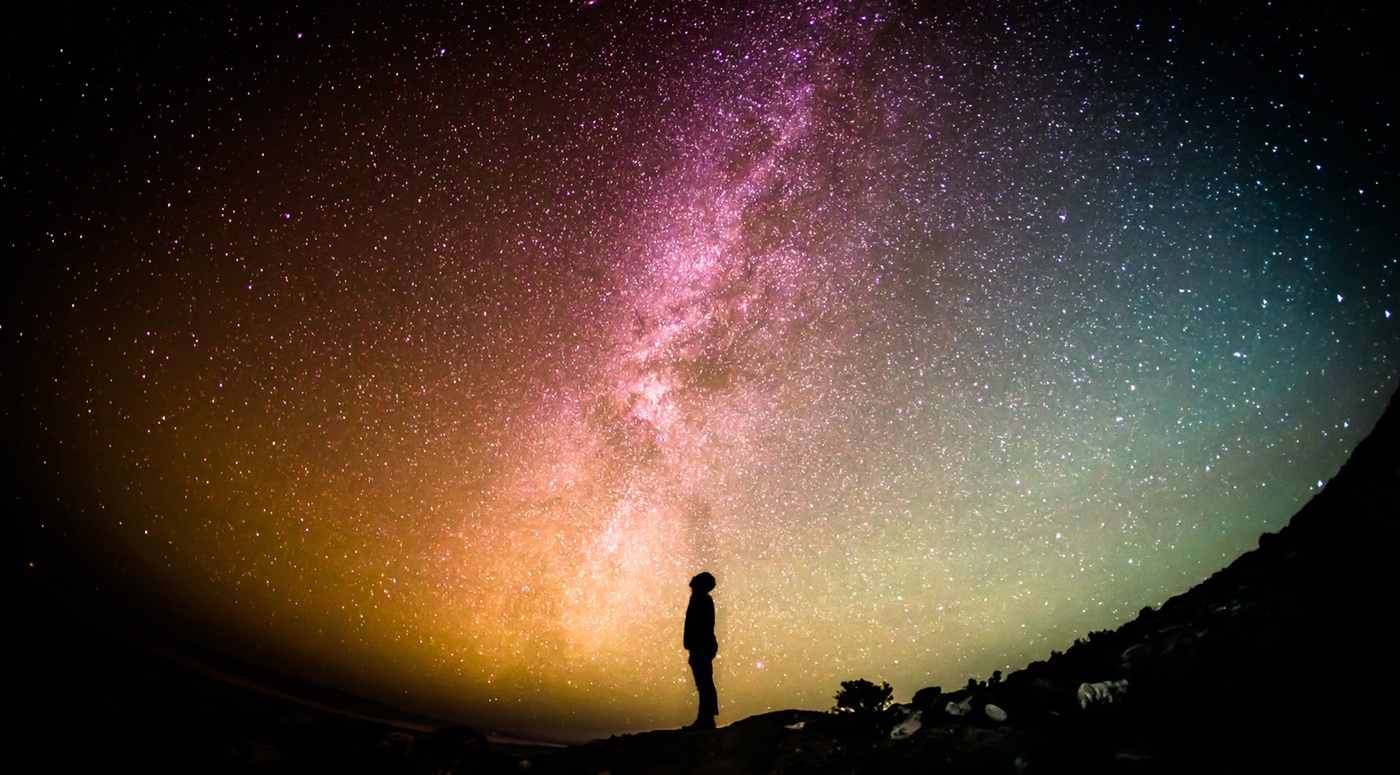 2020
ANNUAL POWERPOINT
IF YOU LIKE THIS POWERPOINT TEMPLATE,PLEASE FOCUS ON ME,YOU WILL GET BETTER.
CONT
ENTS
CLICK HERE TO ADD YOUR TEXT
CLICK HERE TO ADD YOUR TEXT
CLICK HERE TO ADD YOUR TEXT
CLICK HERE TO ADD YOUR TEXT
1
ANNUAL
POWERPOINT
PART
IF YOU LIKE THIS POWERPOINT TEMPLATE,PLEASE FOCUS ON ME,YOU WILL GET BETTER.
CLICK HERE TO ADD YOUR TITLE
2014
2015
2016
POWERPOINT
POWERPOINT
POWERPOINT
IF YOU LIKE THIS POWERPOINT TEMPLATE,PLEASE FOCUS ON ME,YOU WILL GET BETTER.
IF YOU LIKE THIS POWERPOINT TEMPLATE,PLEASE FOCUS ON ME,YOU WILL GET BETTER.
IF YOU LIKE THIS POWERPOINT TEMPLATE,PLEASE FOCUS ON ME,YOU WILL GET BETTER.
CLICK HERE TO ADD YOUR TITLE
POWERPOINT TEMPLATE
2014
2015
2016
2017
POWERPOINT
IF YOU LIKE THIS POWERPOINT TEMPLATE,PLEASE FOCUS ON ME,YOU WILL GET BETTER.
CLICK HERE TO ADD YOUR TITLE
S
W
POWERPOINT
POWERPOINT
POWERPOINT
POWERPOINT
IF YOU LIKE THIS POWERPOINT TEMPLATE,PLEASE FOCUS ON ME,YOU WILL GET BETTER.
IF YOU LIKE THIS POWERPOINT TEMPLATE,PLEASE FOCUS ON ME,YOU WILL GET BETTER.
IF YOU LIKE THIS POWERPOINT TEMPLATE,PLEASE FOCUS ON ME,YOU WILL GET BETTER.
IF YOU LIKE THIS POWERPOINT TEMPLATE,PLEASE FOCUS ON ME,YOU WILL GET BETTER.
o
T
CLICK HERE TO ADD YOUR TITLE
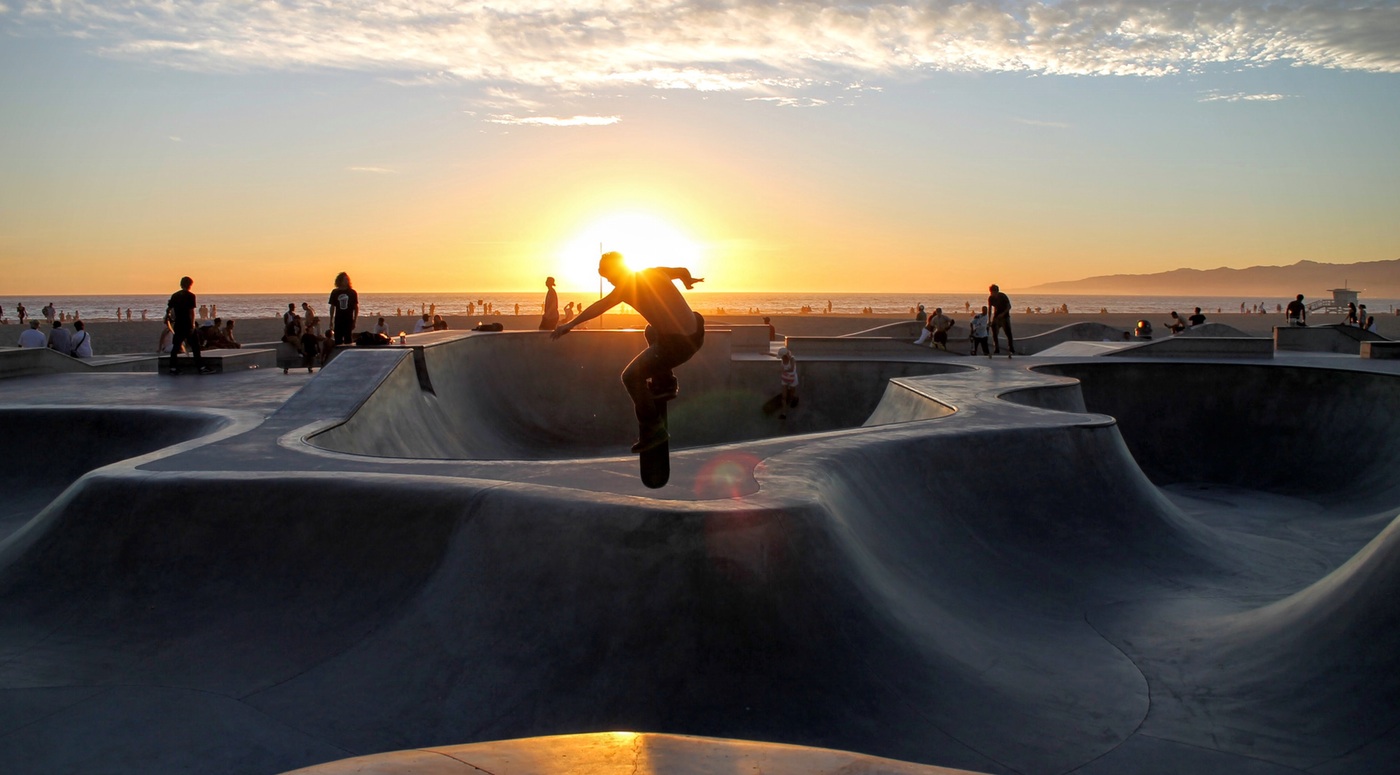 POWERPOINT
IF YOU LIKE THIS POWERPOINT TEMPLATE,PLEASE FOCUS ON ME,YOU WILL GET BETTER.
2
ANNUAL
POWERPOINT
PART
IF YOU LIKE THIS POWERPOINT TEMPLATE,PLEASE FOCUS ON ME,YOU WILL GET BETTER.
CLICK HERE TO ADD YOUR TITLE
POWERPOINT
POWERPOINT
POWERPOINT
POWERPOINT
IF YOU LIKE THIS POWERPOINT TEMPLATE,PLEASE FOCUS ON ME,YOU WILL GET BETTER.
IF YOU LIKE THIS POWERPOINT TEMPLATE,PLEASE FOCUS ON ME,YOU WILL GET BETTER.
IF YOU LIKE THIS POWERPOINT TEMPLATE,PLEASE FOCUS ON ME,YOU WILL GET BETTER.
IF YOU LIKE THIS POWERPOINT TEMPLATE,PLEASE FOCUS ON ME,YOU WILL GET BETTER.
TEXT
TEXT
TEXT
TEXT
CLICK HERE TO ADD YOUR TITLE
POWERPOINT
POWERPOINT
POWERPOINT
POWERPOINT
IF YOU LIKE THIS POWERPOINT TEMPLATE,PLEASE FOCUS ON ME,YOU WILL GET BETTER.
IF YOU LIKE THIS POWERPOINT TEMPLATE,PLEASE FOCUS ON ME,YOU WILL GET BETTER.
IF YOU LIKE THIS POWERPOINT TEMPLATE,PLEASE FOCUS ON ME,YOU WILL GET BETTER.
IF YOU LIKE THIS POWERPOINT TEMPLATE,PLEASE FOCUS ON ME,YOU WILL GET BETTER.
CLICK HERE TO ADD YOUR TITLE
POWERPOINT
POWERPOINT
POWERPOINT
POWERPOINT
POWERPOINT
POWERPOINT
2
1
4
3
6
5
IF YOU LIKE THIS POWERPOINT TEMPLATE,PLEASE FOCUS ON.
IF YOU LIKE THIS POWERPOINT TEMPLATE,PLEASE FOCUS ON.
IF YOU LIKE THIS POWERPOINT TEMPLATE,PLEASE FOCUS ON.
IF YOU LIKE THIS POWERPOINT TEMPLATE,PLEASE FOCUS ON.
IF YOU LIKE THIS POWERPOINT TEMPLATE,PLEASE FOCUS ON.
IF YOU LIKE THIS POWERPOINT TEMPLATE,PLEASE FOCUS ON.
CLICK HERE TO ADD YOUR TITLE
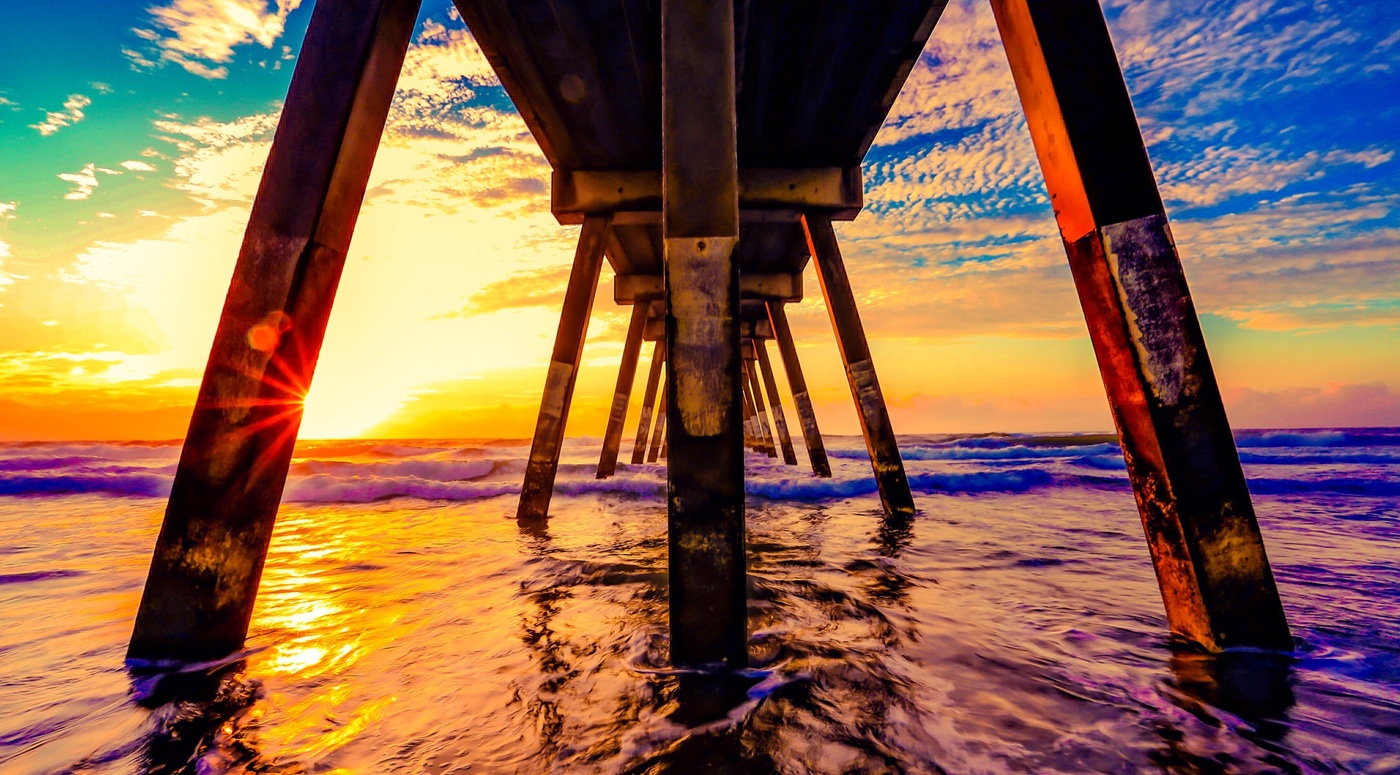 POWERPOINT
POWERPOINT
POWERPOINT
POWERPOINT
IF YOU LIKE THIS POWERPOINT TEMPLATE,PLEASE FOCUS ON.
IF YOU LIKE THIS POWERPOINT TEMPLATE,PLEASE FOCUS ON.
IF YOU LIKE THIS POWERPOINT TEMPLATE,PLEASE FOCUS ON.
IF YOU LIKE THIS POWERPOINT TEMPLATE,PLEASE FOCUS ON.
THANK YOU
IF YOU LIKE THIS POWERPOINT TEMPLATE,PLEASE FOCUS ON ME,YOU WILL GET BETTER.